Choose the questions
2
1
4
3
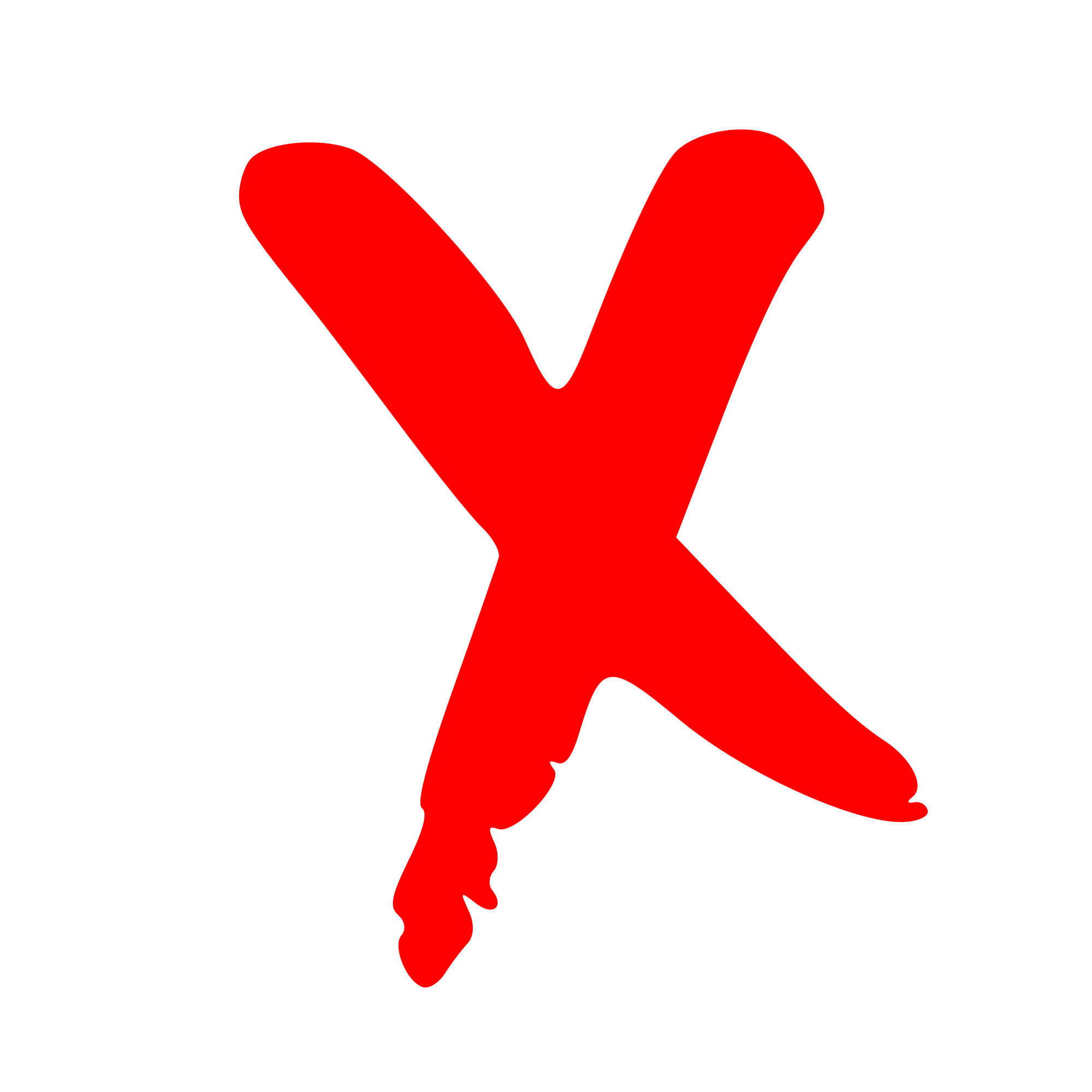 Where was mercury from?
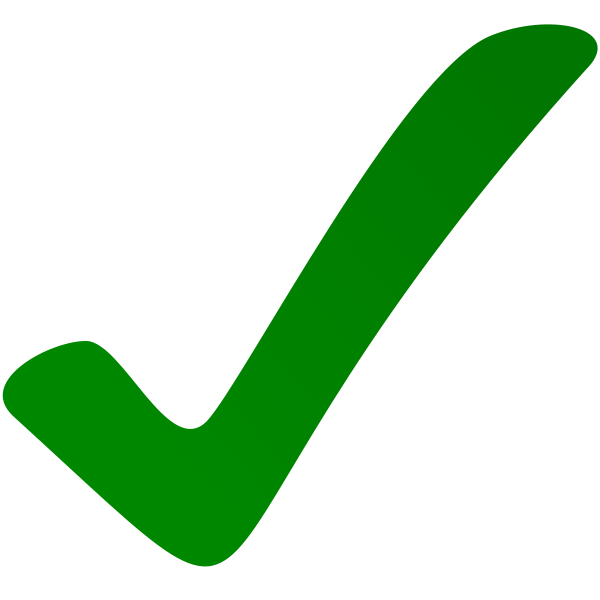 SOUTH KOREA
NORTH KOREA
USA
No answer
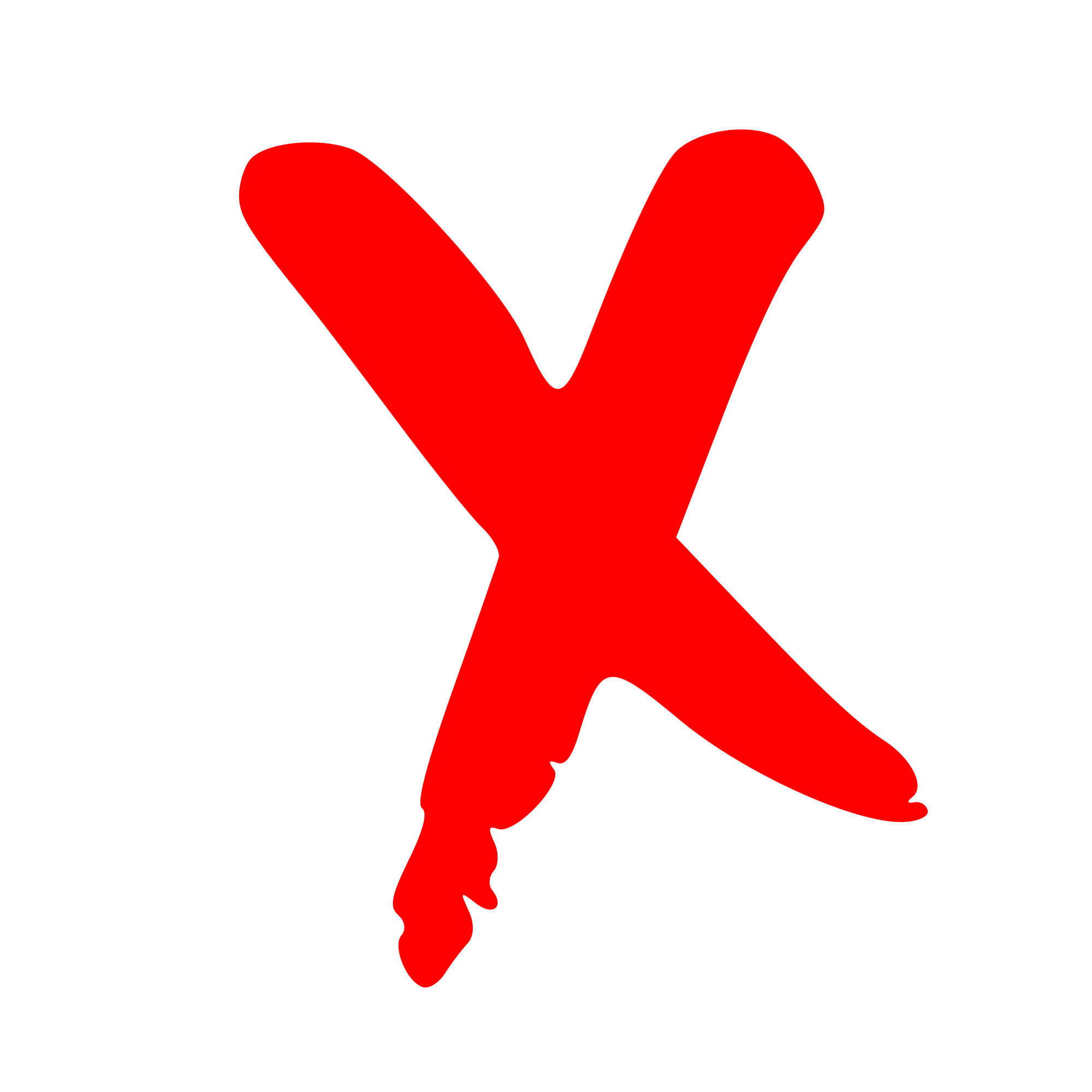 What was mecury’s girlfriend name?
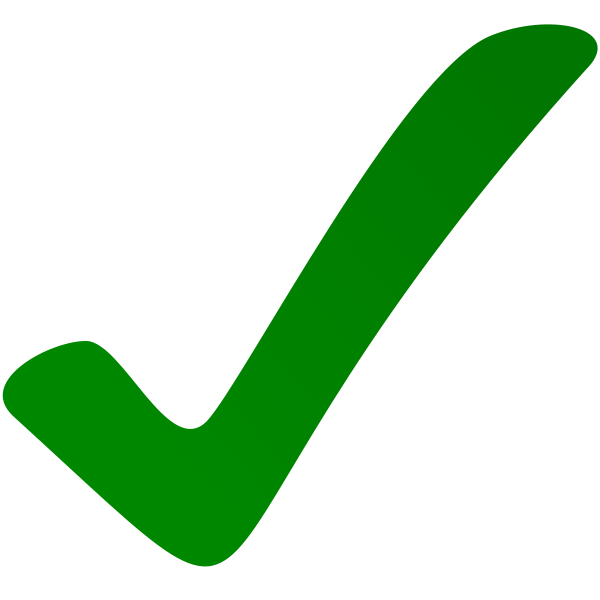 Yujin
Alice
Emily
No answer
Who is not queen’s member?
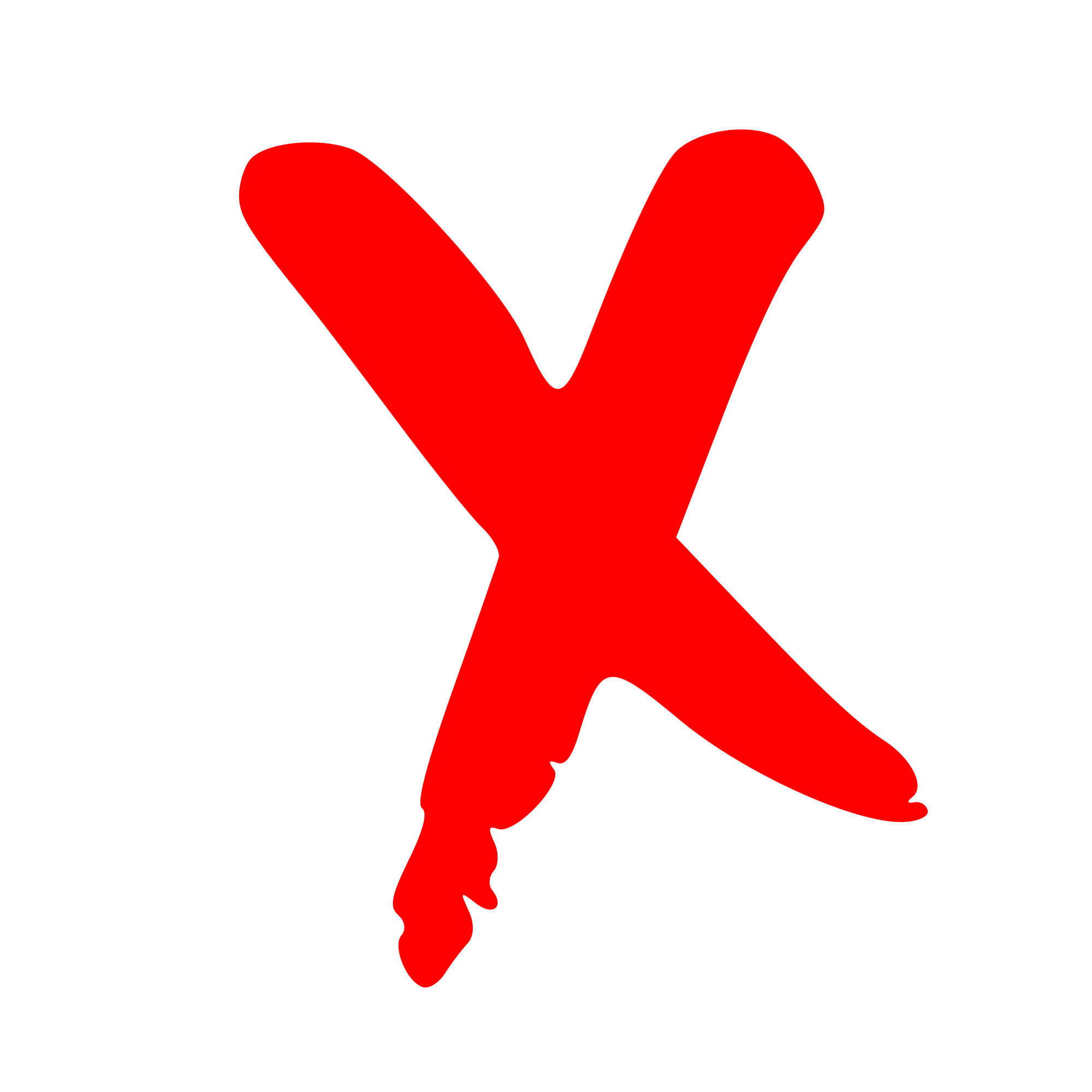 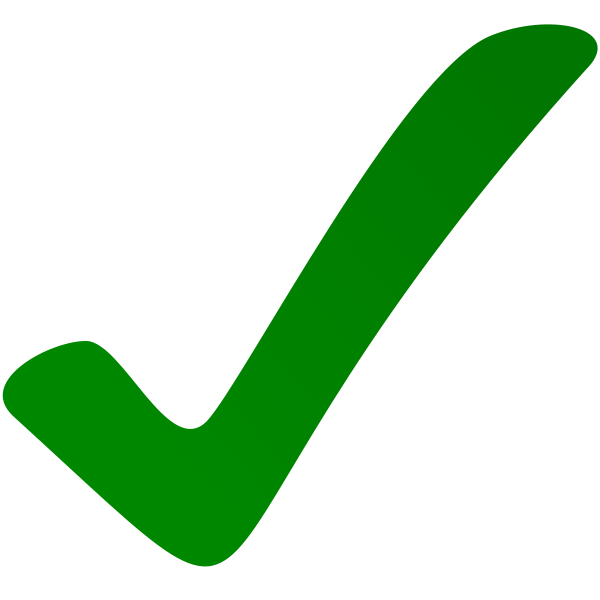 Roger Meddows Taylor
Brian May
John Deacon
Timothy
WHAT IS NOT Queen’s song?
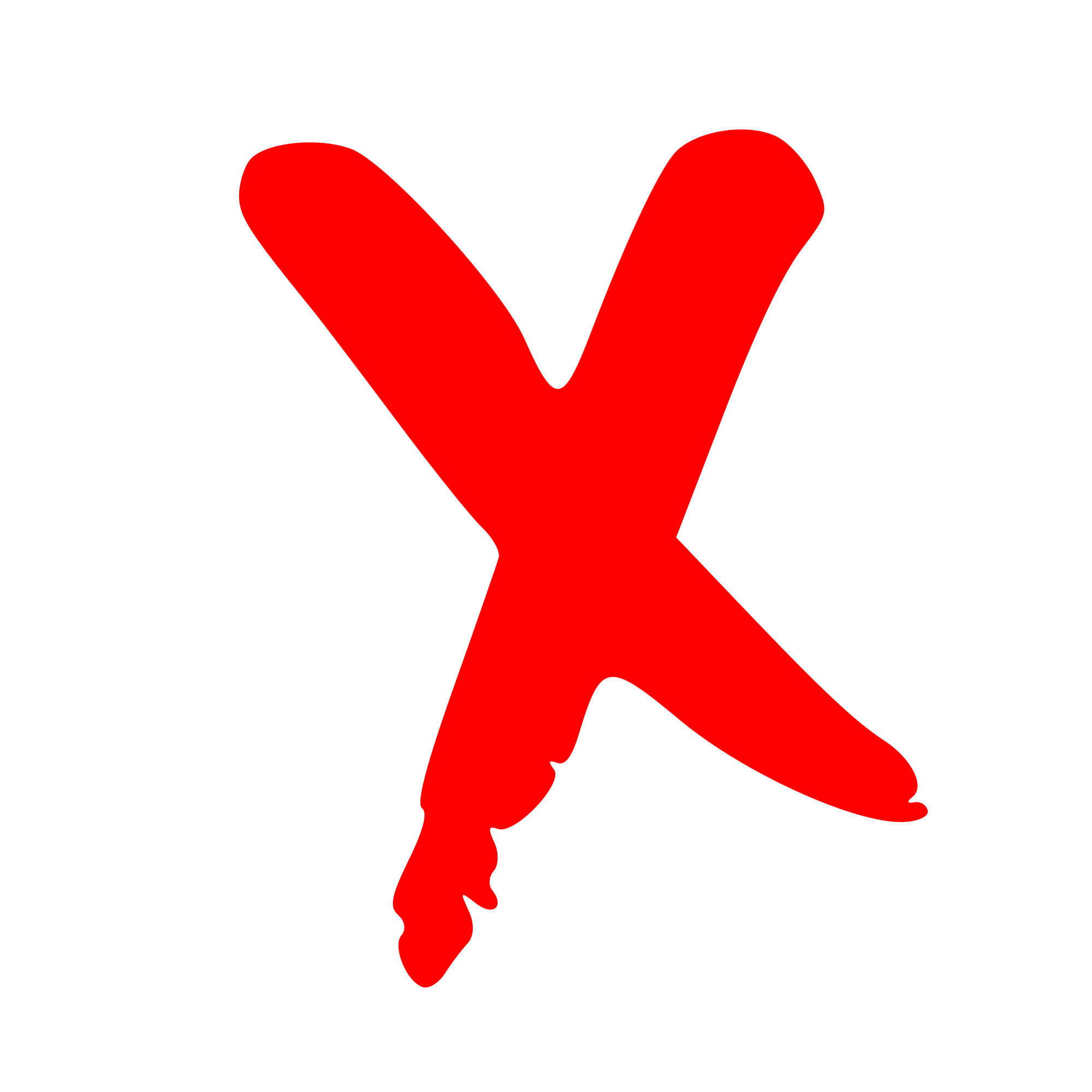 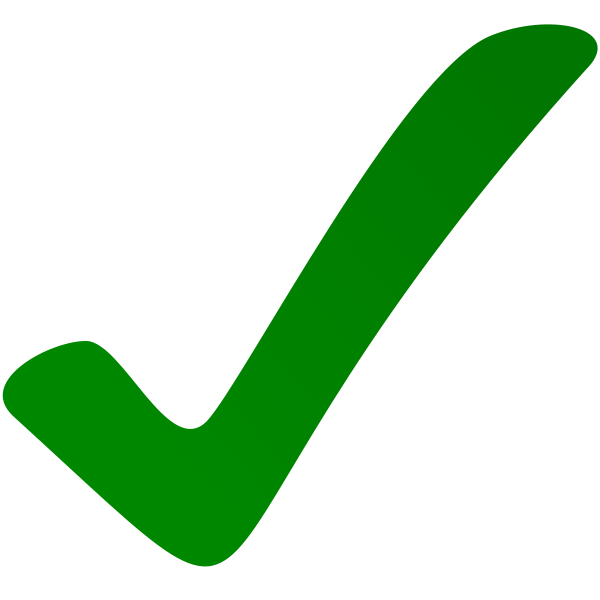 Bohemian Rhapsody
Flash’s Theme
Brighton Rock
Black Queen